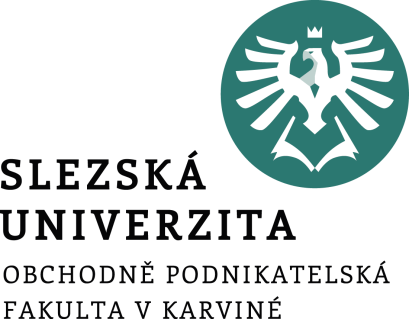 Koncepční vymezení managementu
Management
3. téma
Ing. Šárka Zapletalová, Ph.D.
Katedra Podnikové ekonomiky a managementu
Pojetí managementu
Management představuje velmi komplexní a rozsáhlou oblast aktivit s řízením, vedením a správou v různých organizacích. 
Obecně tedy lze říci, že management představuje veškeré aktivity v podniku, které je potřeba zrealizovat tak, aby byl zabezpečen chod určité organizace.
Jak ukazují výše uvedené definice managementu, tak management je chápán z různých pohledů a pojetí.
 Z uvedených definic můžeme vidět, že management je vnímán a chápán ve třech základních rovinách:
management jako funkce a aktivita;
management jako skupina řídících pracovníků;
management jako vědní disciplína.
Prostor pro doplňující informace, poznámky
Management jako funkce a aktivita
Pojetí managementu jako funkce chápe management jako aktivity, které slouží k realizaci a řízení řídícího procesu jako celku. 
Což znamená, že management zahrnuje všechny oblasti řízení v podniku, které vedou k naplňování řídících úkolů. 
Management tedy můžeme charakterizovat jako určitý proces, někteří autoři hovoří o cyklicky probíhajícím procesu, ve kterém řídící subjekt stanoví cíle a prostřednictvím určitých nástrojů a způsobů jednání působí na řízený subjekt tak, aby byly naplněny stanovené cíle. 
Nástroje, kterými působí řídící subjekt na řízené subjekty, mají charakter konkrétních úkolů a činností s přesně stanoveným cílem a účelem. Tyto nástroje se nejčastěji nazývají jako manažerské funkce.
Prostor pro doplňující informace, poznámky
Úrovně managementu v organizaci
Management v organizaci, z pohledu funkce a aktivity, můžeme rozčlenit do tří hlavních úrovní. Jednotlivým úrovním potom odpovídají konkrétní aktivity. V organizaci obvykle najdeme tyto úrovně řízení: 
Strategický management (strategické řízení) představuje nejvyšší úroveň řízení v organizaci. Na této úrovni řízení probíhá politicko-strategické rozhodování, spojené s tvorbou strategického plánu a celkové koncepce organizace, a rozhodování pro řízení operativního systému. 
Střední management (taktické řízení) je spojen s rozhodováním pro řízení operativního systému organizace. Posláním středního managementu je realizace taktických (střednědobých) plánů a cílů.
Operativní management (operativní řízení) se zabývá bezprostředním operativním řízením krátkodobých aktivit a naplňováním krátkodobých, operativních cílů.
Prostor pro doplňující informace, poznámky
Management jako skupina řídících pracovníků
V tomto pojetí je management spojován s lidským faktorem. Blažek (2014) hovoří o tzv. personifikaci pojmu management. 
Management je vnímán jako skupina pracovníků, vedoucích pracovníků - manažerů, kteří jsou realizátoři managementu a mají za úkol řídit danou organizaci. 
Manažer je klíčovou osobou v organizaci, jelikož nese odpovědnost za úspěšnost organizace v podnikatelském prostředí. V malých organizacích splývá role manažera s rolí vlastníka. S růstem organizací dochází k oddělování manažera a vlastníka. Manažer se tak stává prostředníkem mezi výkonnými zaměstnanci a vlastníky organizace.
Podle Druckera je manažer považován za osobu, která odpovídá za plánování, realizaci a kontrolu. 
Lojd (2011, s. 10) považuje manažera za člověka, který dosahuje stanovených cílů s lidmi a prostřednictvím nich.
Prostor pro doplňující informace, poznámky
Manažer
Obecně tedy můžeme říci, že manažer představuje „specifický“ typ pracovníka v organizaci. Mezi hlavní specifika, která odlišují manažera od výkonných pracovníků, patří:
moc – moc znamená prosazování své vůle i proti vůli jiné osoby a ovlivňování přání jiné osoby;
autorita – představuje legitimizovanou moc, představuje oprávnění ovládat a řídit jiné lidi;
pravomoc – představuje právo pracovníka volně se rozhodovat, což znamená, že má možnost a volnost jednání; 
odpovědnost – představuje povinnosti vyplývající ze závazku plnit činnosti a úkoly spojené s konkrétním pracovním místem; 
výše finančního ohodnocení;
společenský status – postavení člověka ve skupině.
Prostor pro doplňující informace, poznámky
Typologie manažerů
Manažery třídíme podle stupňů řízení, kterým odpovídají konkrétní úkoly a aktivity. V tomto případě hovoříme o vertikální typologii manažerů. Rozeznáváme manažery vrcholové, manažery střední a manažery první linie.
Na každé úrovni řízení se potom nachází několik manažerů, kteří se mohou dělit podle svého zaměření a činností, za které jsou zodpovědní. 
Toto členění manažerů přestavuje horizontální typologii manažerů. Podle horizontální typologie manažerů rozlišujeme tyto typy manažerů: 
manažeři kvality; personální manažeři; procesní manažeři; produktoví manažeři; projektoví manažeři; finanční manažeři; provozní manažeři atd.
Prostor pro doplňující informace, poznámky
Management organizace a podniková kultura
Podniková kultura je jedním z významných prvků ovlivňujících celkovou efektivnost podniku. 
Podniková kultura plní v organizaci důležité funkce, čímž současně ovlivňuje chování lidí uvnitř organizace, ale i chování organizace navenek, vůči svému konkurenčnímu prostředí. 
Podniková kultura nepůsobí izolovaně. 
Podle Lukášové a Nového (2004) působí podniková kultura ve vzájemných vztazích zejména s organizační strategií a organizační strukturou, přičemž právě strategie podniku je považována za faktor rozhodující o úspěchu nebo neúspěchu podnikatelské činnosti.
Lze tedy říci, že pokud má podniková kultura vhodný obsah, pak silná kultura podporuje výkonnost a konkurenceschopnost podniku.
Prostor pro doplňující informace, poznámky
Funkce podnikové kultury
Základní funkce podnikové kultury:
vnější – způsob adaptace podniku na okolní podmínky, tvář podniku, její image;
vnitřní – způsob integrace uvnitř podniku, průbojnost strategie podniku. 

Mezi další funkce podnikové kultury patří: 
snižuje konflikty uvnitř podniku;
snižuje nejistotu zaměstnanců a ovlivňuje pracovní spokojenost a emocionální pohodu;
je zdrojem motivace;
je konkurenční výhodou.
Prostor pro doplňující informace, poznámky
Prvky podnikové kultury
Prvky podnikové kultury jsou pojímány jako „slupky cibule“, přičemž hodnoty se nacházejí uprostřed cibule a nelze je víceméně pozorovat okem, zatímco symboly jsou na povrchu cibule a představují viditelnou část kultury, která je rozpoznatelná pro lidi, kteří danou kulturu sdílejí, jako slova, gestikulace, obrazy, či předměty.
Za vnitřní prvky podnikové kultury jsou považovány symboly, hrdinové, rituály a hodnoty. K těmto prvkům se dále přidávají další prvky, a to základní předpoklady, normy, postoje a artefakty materiální i nemateriální povahy.
Vnější prvky podnikové kultury tvoří artefakty. Pro jednodušší pochopení jsou artefakty rozděleny na dvě části, kde první část představují nemateriální artefakty a druhou část naopak materiální artefakty.
Prostor pro doplňující informace, poznámky
Management podniku a manažerská etika
Manažerská etika se zabývá problematikou morálního, etického chování manažera/podnikatele. Etické chování znamená chování podle morálních hodnot, tj. správné chování. 
Etika v podnikání, potažmo manažerská etika, se vztahuje k chování podnikatelů a manažerů vůči zákazníkům, zaměstnancům a společnosti jako celku. 
Nástrojem, který pomáhá podporovat a rozvíjet etické chování v organizacích, je etický kodex.
Etika je vědní disciplína zkoumající vznik, vývoj a funkce morálky, mravní význam a vztah člověka ke světu. Přičemž morálka je charakterizována jako soubor specifických zvyklostí, norem, standardů, etických a kulturních pravidel nebo vzorců, které jsou požadovány a očekávány od jedince ve společnosti. Takovýto jedinec bývá pak charakterizován jako „dobrý člověk“
Prostor pro doplňující informace, poznámky
Etický kodex
Etický kodex je soubor pravidel a zásad, které posilují odpovědné, střídmé a pospolité chování a představují minimální práh přijatelného chování při výkonu zaměstnání, nebo jsou směřovány k dodržování následujících idejí: vždy se chovat způsobem prospívajícím důvěryhodnosti;  není dovoleno činit přímo to, co je přímo zakázáno; nutno zabránit nekorektnosti. 
Cílem etického kodexu je usnadňovat řešení etických dilemat zaměstnanců a vést organizaci k etickému a spravedlivému chování. Etické kodexy jsou nejvýznamnějšími a také nejpoužívanějšími nástroji etického řízení. Jsou vnímány jako preventivní nástroj.
Z pohledu organizace může etický kodex přispívat k eliminaci nežádoucích praktik, které jsou příčinou ztráty zákazníků; zavádění nových postupů; zabránění zneužití pravomocí nadřízených; řešení etických přestupků, týkajících se disciplíny zaměstnanců; řešení strukturálních změn a krizových situací a dalším nežádoucím projevům.
Prostor pro doplňující informace, poznámky
Společenská odpovědnost organizací I
Koncepce společenské odpovědnosti organizací je uceleným konceptem sledujícím a určujícím odpovědné chování organizací vůči společnosti. 
V podstatě se jedná o stanovení správného chování organizací vůči zákazníkům, zaměstnancům, společnosti a přírodnímu prostředí.
Společenská odpovědnost organizací (Corporate Social Responsiblity CSR) představuje komplexní koncepci zaměřenou na oblast společenské odpovědnosti organizací. 
Evropská unie vymezuje CSR jako „dobrovolné integrování sociálních a ekologických hledisek do každodenních firemních operací a interakcí s firemními stakeholdery“ (KOM, 2001, s. 8)
Koncepce společenské odpovědnosti organizace je takové chování a jednání organizace v oblasti ekonomické, etické a ekologické, které je odpovědné vůči zaměstnancům, zákazníkům a společnosti jako celku.
Prostor pro doplňující informace, poznámky
Společenská odpovědnost organizací II
Koncept CSR se opírá o tzv. tři pilíře:
Profit – zisk (ekonomická oblast) – zde spadají například tyto aktivity: vytvoření etického kodexu (případně jiného podnikového dokumentu, který upravuje podnikatelské chování firmy); transparentnost jednání a chování organizace.; uplatňování principů dobrého řízení; podnikání s uplatněním protikorupční politiky a další.
People – lidé (sociální oblast) – může zahrnovat aktivity jako je firemní filantropie, sponzorství a firemní dobrovolnictví; vedení dialogu se stakeholdery; podpora rozvoje lidského kapitálu firmy a další.
Planet – planeta (environmentální oblast) - je tvořena těmito aktivitami: zajištění ekologické výroby, ekologických produktů a ekologických služeb; ekologická firemní politika; aktivity vedoucí k ochraně přírodních zdrojů a ke zmenšování dopadů na životní prostředí a další.
Prostor pro doplňující informace, poznámky